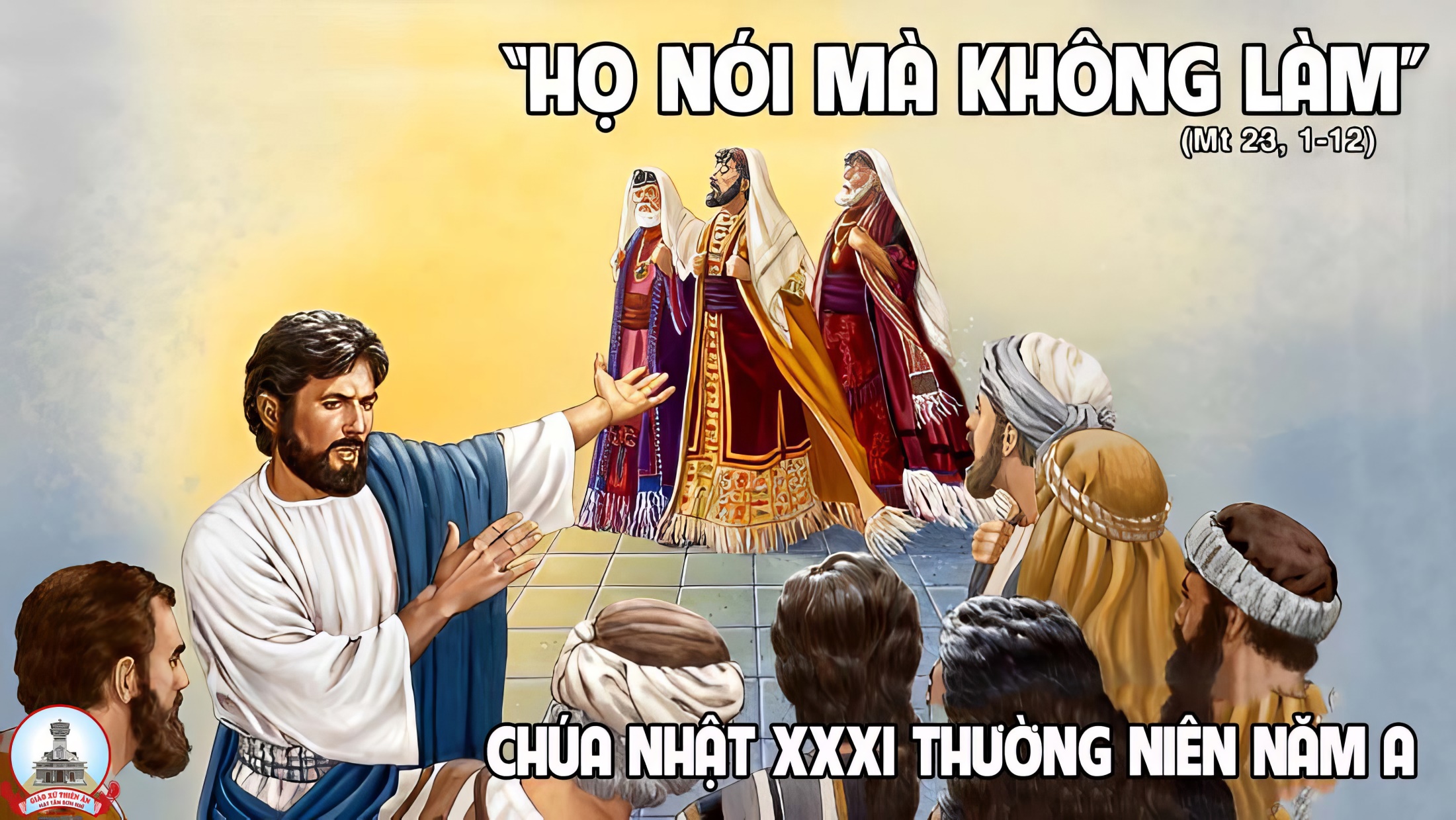 TẬP HÁT CỘNG ĐOÀN
Đk: Lạy Chúa, xin gìn giữ linh hồn con trong bình an của Ngài.
Tk1: Lòng con không dám tự hào, mắt này nguyện chẳng nhắm cao. Đường danh vọng con không đặt bước, việc phi thường nào dám mưu cầu.
Alleluia - Alleluia:
Các con chỉ có một Cha là Cha trên trời, chỉ có một người lãnh đạo là Đức Ki-tô.
Alleluia …
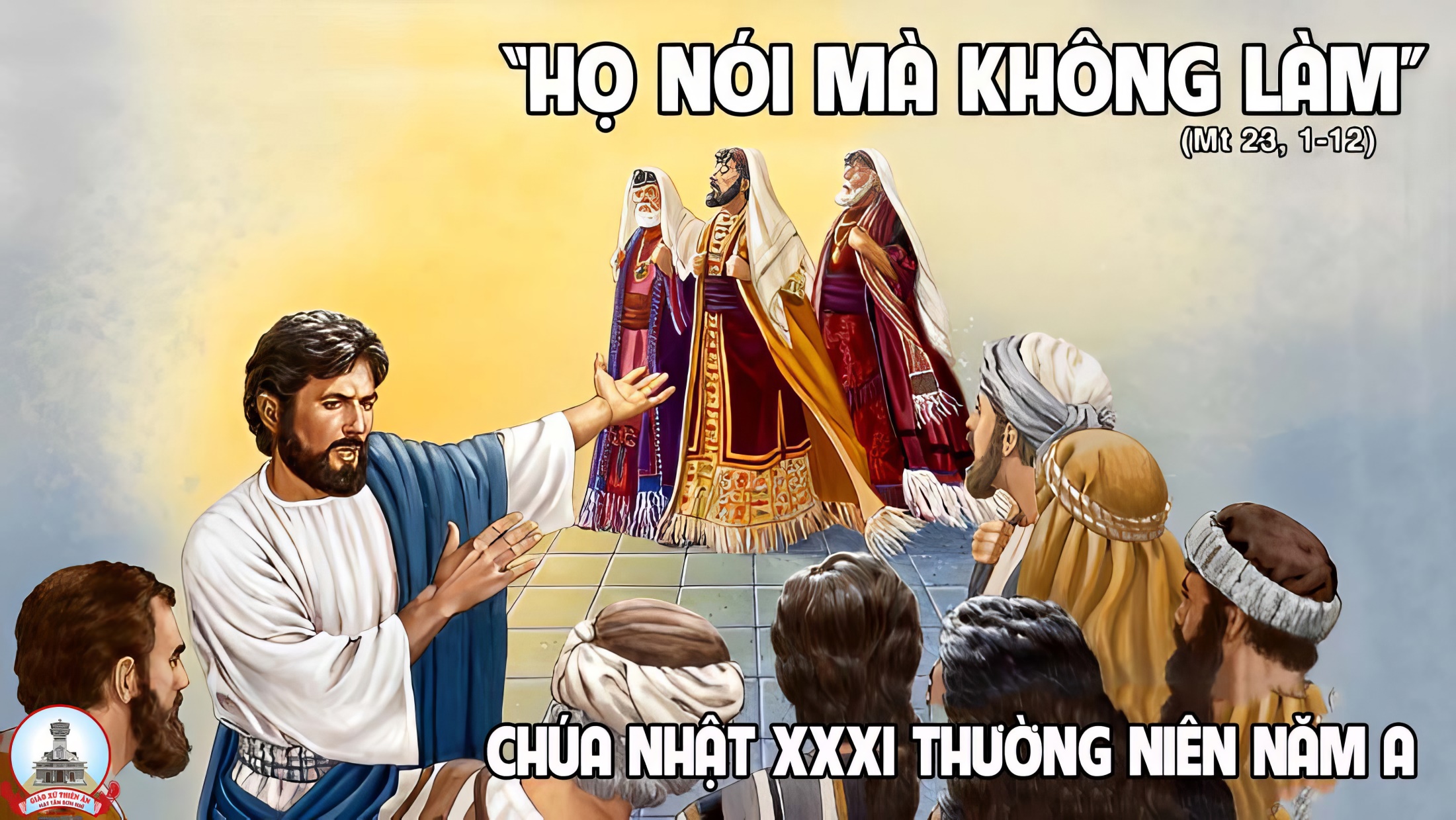 Ca Nhập LễCon Hân HoanLm. Kim Long
Đk: Con hân hoan bước lên bàn thờ Chúa, Chúa là hoan lạc tuổi xuân xanh con. Con nâng muôn phím tơ ngợi khen Chúa, tiếng lòng rung nhịp với muôn tâm hồn.
Tk1: Vào thánh cung dâng tiến hương nguyện cầu ngát bay toả tới ngai toà Chúa. Tâm tư sẽ reo mừng hướng lên bàn thánh trong niềm vui.
Đk: Con hân hoan bước lên bàn thờ Chúa, Chúa là hoan lạc tuổi xuân xanh con. Con nâng muôn phím tơ ngợi khen Chúa, tiếng lòng rung nhịp với muôn tâm hồn.
Tk2: Hồn ta ơi, sao đớn đau tơi bời? Hãy tín nhiệm sức mạnh của Chúa. Sao xao xuyến băn khoăn? Chúa chính là suối mạch ủi an.
Đk: Con hân hoan bước lên bàn thờ Chúa, Chúa là hoan lạc tuổi xuân xanh con. Con nâng muôn phím tơ ngợi khen Chúa, tiếng lòng rung nhịp với muôn tâm hồn.
Tk3: Lạy Chúa Trời con, sao để con u hoài, để kẻ thù ác tâm dày xéo. Xin thương cứu giúp con thoát tay bọn bất trung tà tâm.
Đk: Con hân hoan bước lên bàn thờ Chúa, Chúa là hoan lạc tuổi xuân xanh con. Con nâng muôn phím tơ ngợi khen Chúa, tiếng lòng rung nhịp với muôn tâm hồn.
Tk4: Cầu Chúa thương soi ánh quang huy hoàng dẫn đưa con tới cung điện Chúa. Con nâng phím tơ vàng tán dương lòng Chúa bao tình thương.
Đk: Con hân hoan bước lên bàn thờ Chúa, Chúa là hoan lạc tuổi xuân xanh con. Con nâng muôn phím tơ ngợi khen Chúa, tiếng lòng rung nhịp với muôn tâm hồn.
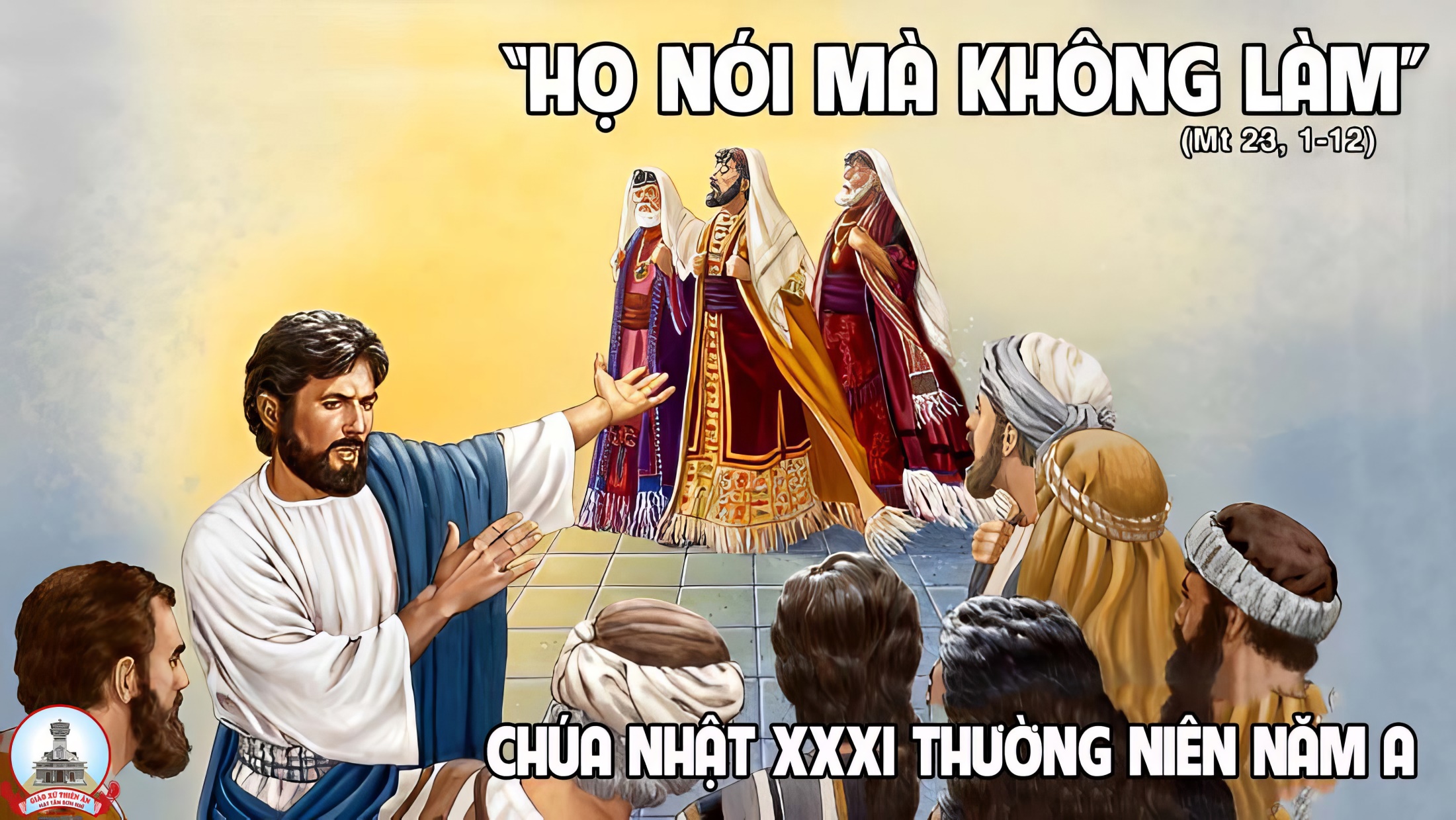 KINH VINH DANH
Ca Lên Đi 2
KINH VINH DANH
Chủ tế: Vinh danh Thiên Chúa trên các tầng trời. Và bình an dưới thế, bình an dưới thế cho người thiện tâm.
Chúng con ca ngợi Chúa. Chúng con chúc tụng Chúa. Chúng con thờ lạy Chúa. Chúng con tôn vinh Chúa. Chúng con cảm tạ Chúa vì vinh quang cao cả Chúa.
Lạy Chúa là Thiên Chúa, là Vua trên trời, là Chúa Cha toàn năng. Lạy Con Một Thiên Chúa, Chúa Giê-su Ki-tô.
Lạy Chúa là Thiên Chúa, là Chiên Thiên Chúa, là Con Đức Chúa Cha. Chúa xoá tội trần gian, xin thương, xin thương, xin thương xót chúng con.
Chúa xoá tội trần gian, Xin nhận lời chúng con cầu khẩn. Chúa ngự bên hữu Đức Chúa Cha, xin thương, xin thương, xin thương xót chúng con.
Vì lạy Chúa Giê-su Ki-tô, chỉ có Chúa là Đấng Thánh, chỉ có Chúa là Chúa, chỉ có Chúa là Đấng Tối Cao, cùng Đức Chúa Thánh Thần trong vinh quang Đức Chúa Cha. A-men. A-men.
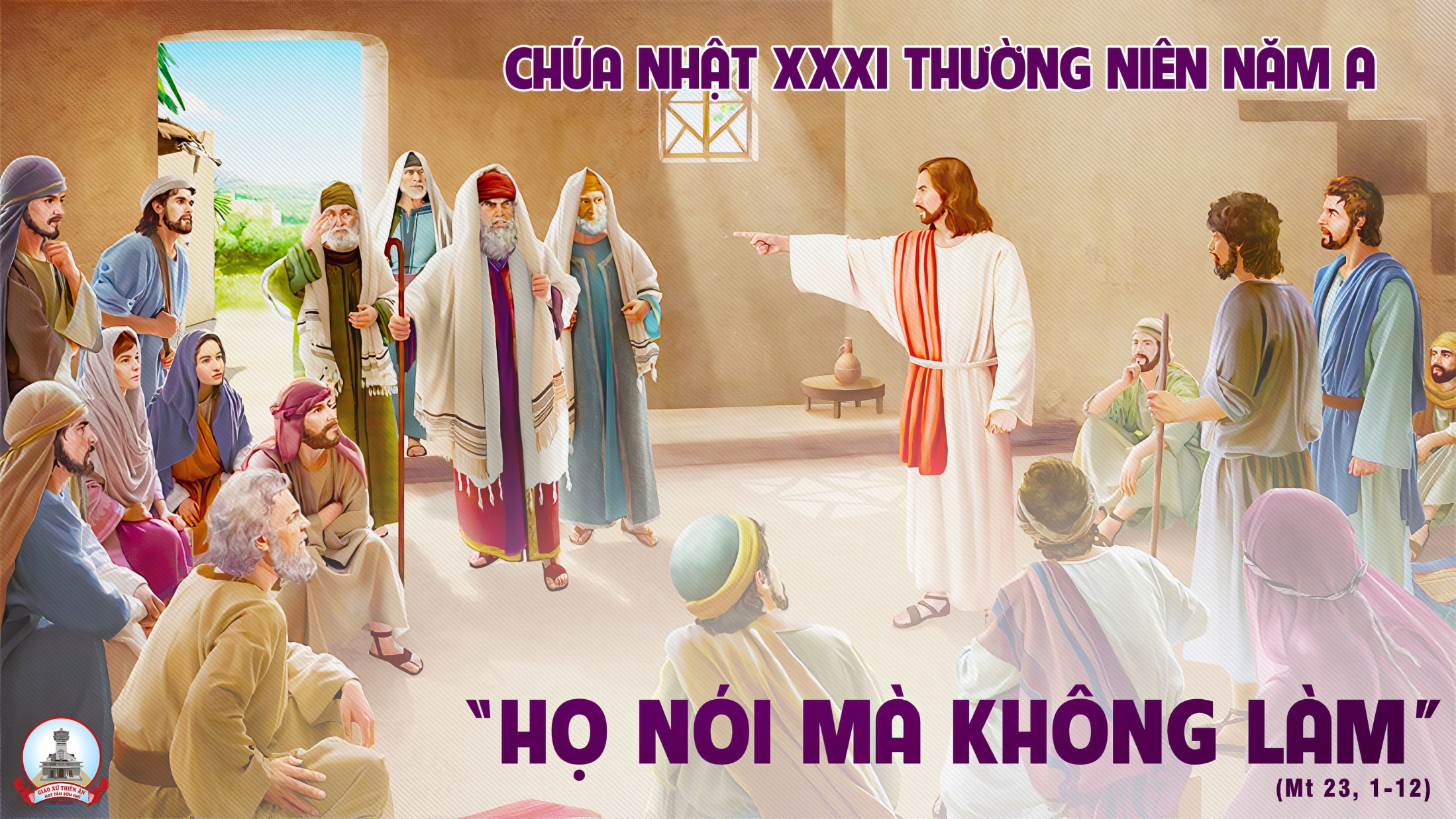 KINH VINH DANH
Chủ tế: Vinh danh Thiên Chúa trên các tầng trời.A+B: Và bình an dưới thế cho người thiện tâm.
A: Chúng con ca ngợi Chúa.
B: Chúng con chúc tụng Chúa. A: Chúng con thờ lạy Chúa. 
B: Chúng con tôn vinh Chúa.
A: Chúng con cảm tạ Chúa vì vinh quang cao cả Chúa.
B: Lạy Chúa là Thiên Chúa, là Vua trên trời, là Chúa Cha toàn năng.
A: Lạy con một Thiên Chúa,            Chúa Giêsu Kitô.
B: Lạy Chúa là Thiên Chúa, là Chiên Thiên Chúa là Con Đức Chúa Cha.
A: Chúa xóa tội trần gian, xin thương xót chúng con.
B: Chúa xóa tội trần gian, xin nhậm lời chúng con cầu khẩn.
A: Chúa ngự bên hữu Đức Chúa Cha, xin thương xót chúng con.
B: Vì lạy Chúa Giêsu Kitô, chỉ có Chúa là Đấng Thánh.
Chỉ có Chúa là Chúa, chỉ có Chúa là đấng tối cao.
A+B: Cùng Đức Chúa Thánh Thần trong vinh quang Đức Chúa Cha. 
Amen.
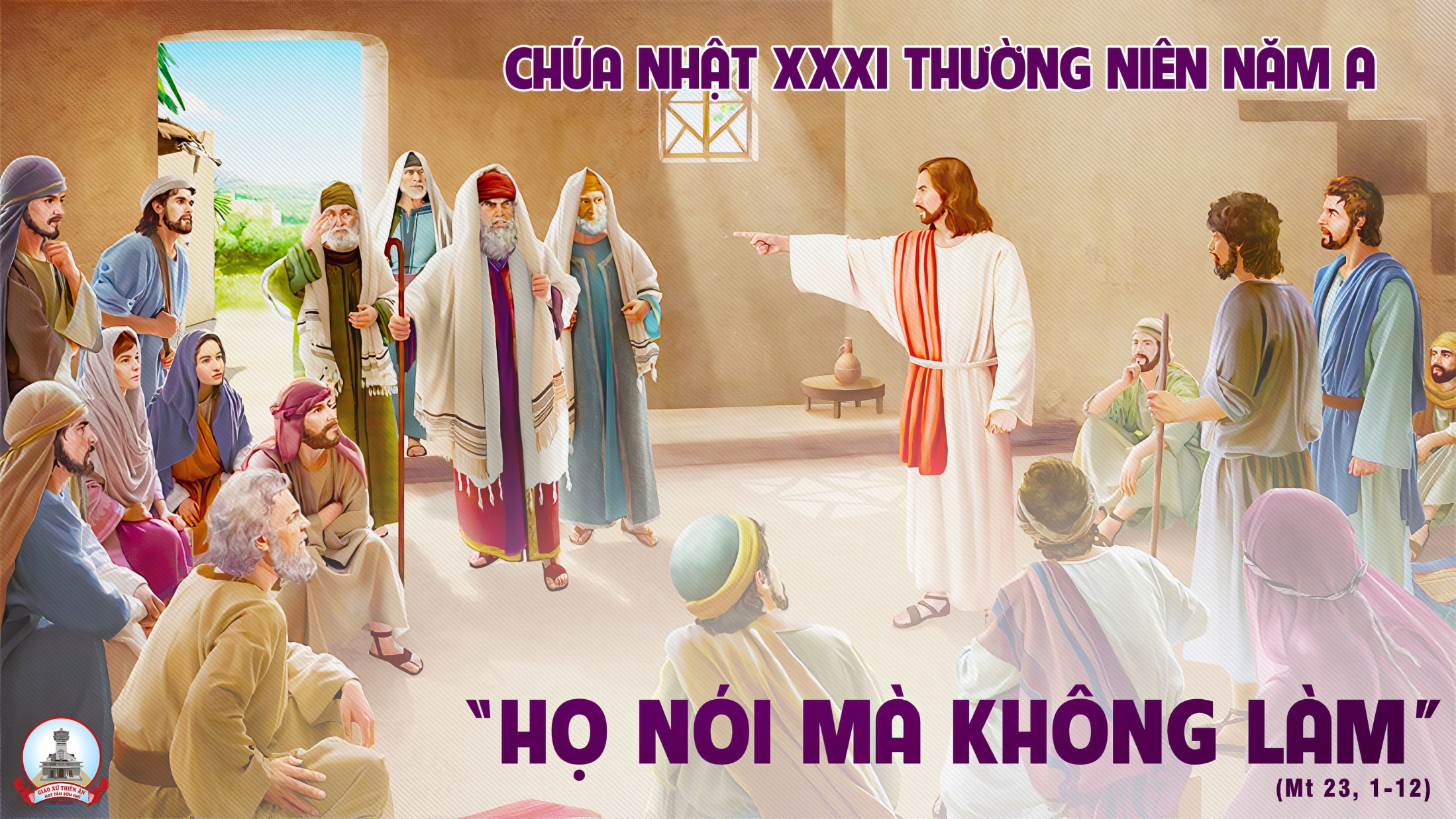 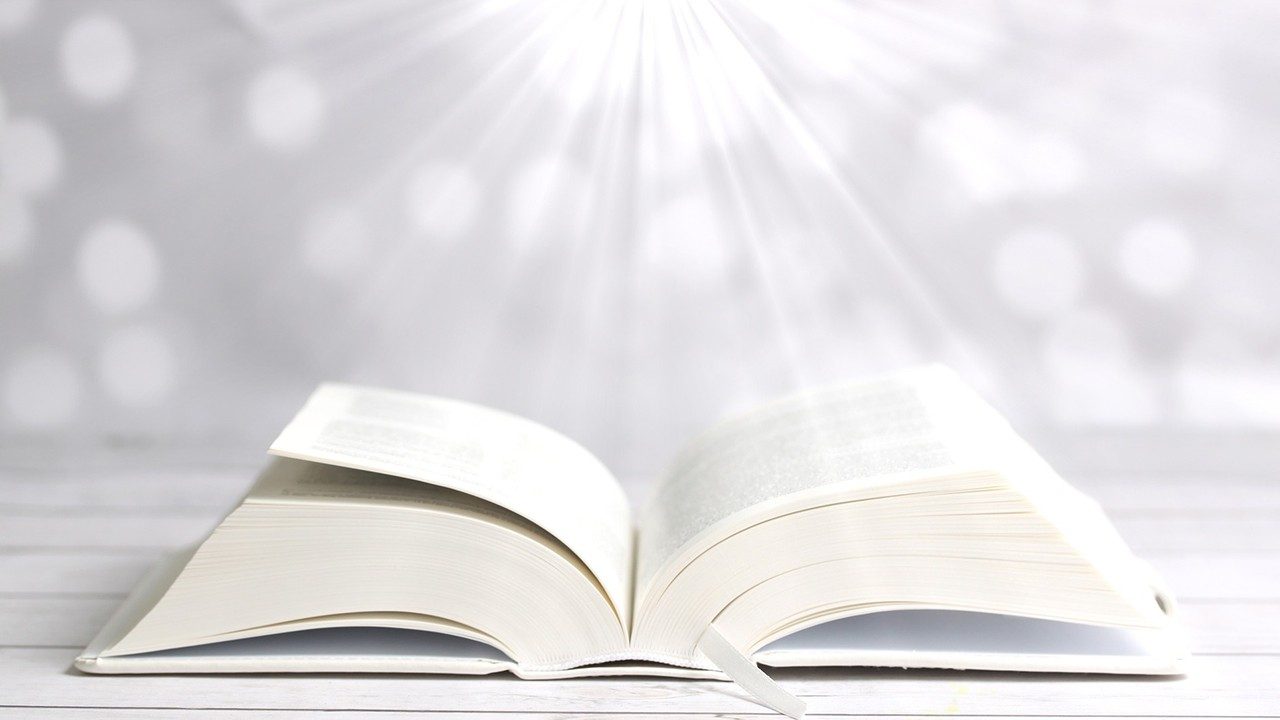 Bài đọc 1.
Bài trích sách Ma-la-khi
Các ngươi đã đi trệch đường và làm cho nhiều người lảo đảo.
Thánh Vịnh 130Chúa Nhật XXXI Thường NiênNăm AKim Long03 Câu
Đk: Lạy Chúa, xin gìn giữ linh hồn con trong bình an của Ngài.
Tk1: Lòng con không dám tự hào, mắt này nguyện chẳng nhắm cao. Đường danh vọng con không đặt bước, việc phi thường nào dám mưu cầu.
Đk: Lạy Chúa, xin gìn giữ linh hồn con trong bình an của Ngài.
Tk2: Hồn con, con giữ thinh lặng, chẳng hề một khi xốn xang. Như bé ngủ trong tay hiền mẫu, hồn con rày lặng lẽ yên vui.
Đk: Lạy Chúa, xin gìn giữ linh hồn con trong bình an của Ngài.
Tk3: Giờ đây cho đến muôn đời, vững lòng, nào hỡi Ích-diên, mà trông cậy kiên trung vào Chúa, vì chỉ Ngài là Chúa ta thờ.
Đk: Lạy Chúa, xin gìn giữ linh hồn con trong bình an của Ngài.
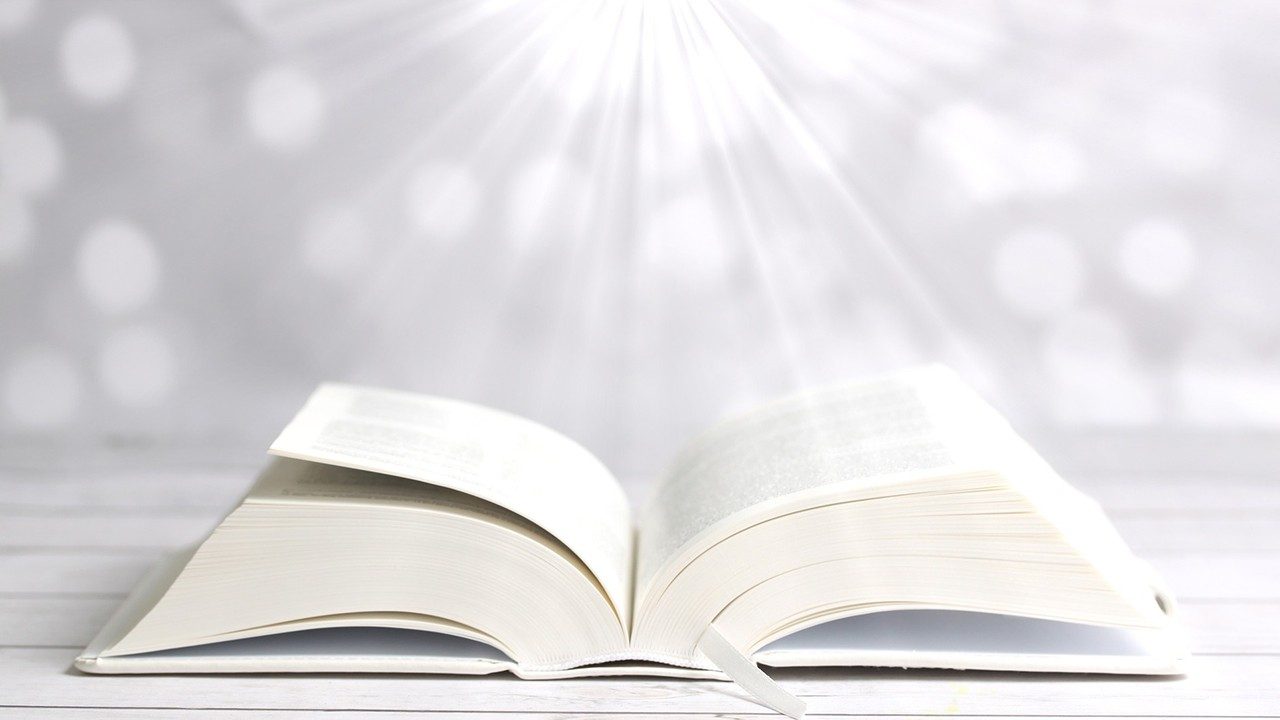 Bài đọc 2.
Bài trích thư thứ nhất của thánh Phao-lô tông đồ gửi tín hữu Thê-xa-lô-ni-ca.
Chúng tôi sẵn sàng hiến cho anh em, không những Tin Mừng của Thiên Chúa, mà cả mạng sống của chúng tôi nữa.
Alleluia - Alleluia:
Các con chỉ có một Cha là Cha trên trời, chỉ có một người lãnh đạo là Đức Ki-tô.
Alleluia …
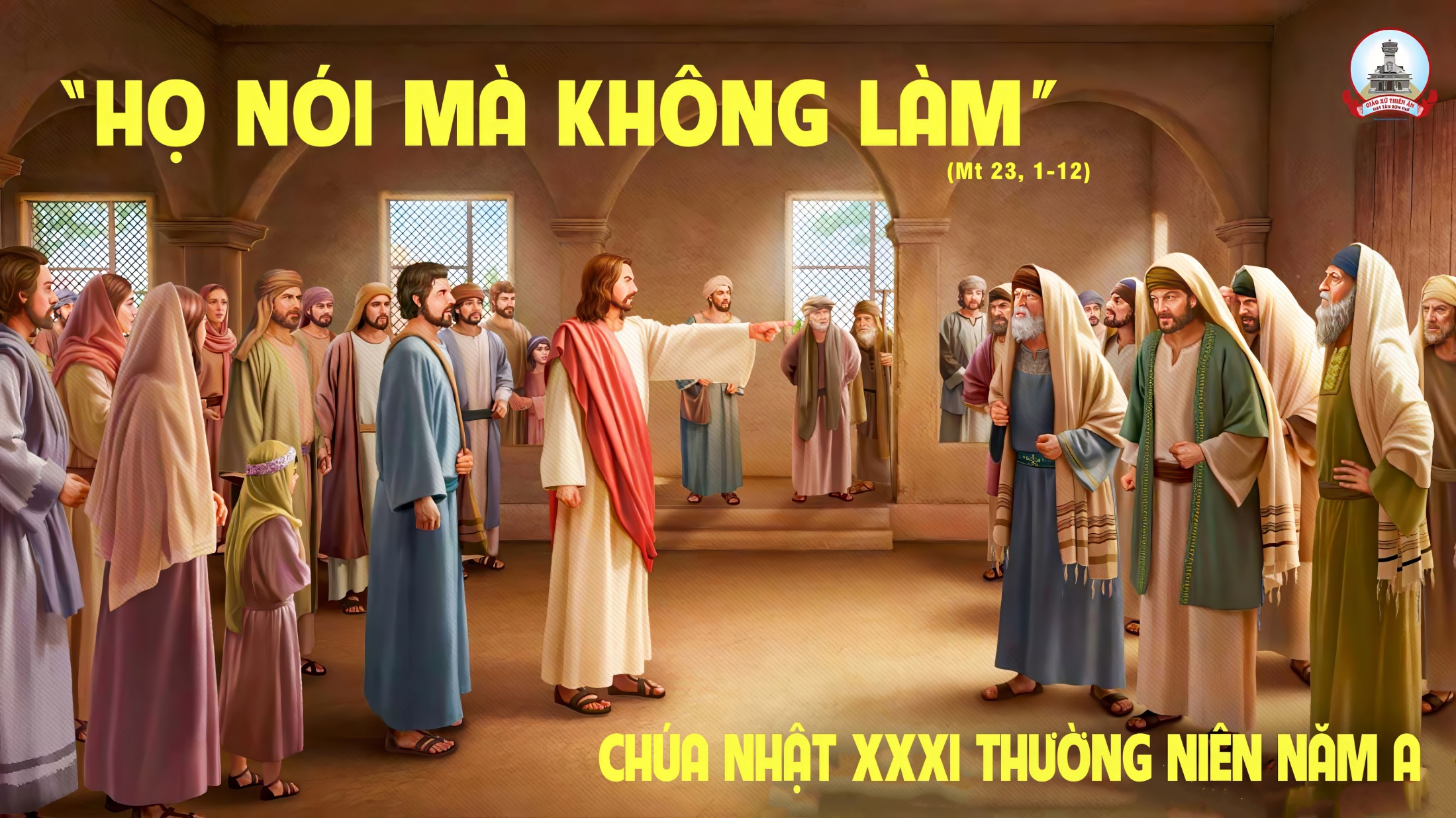 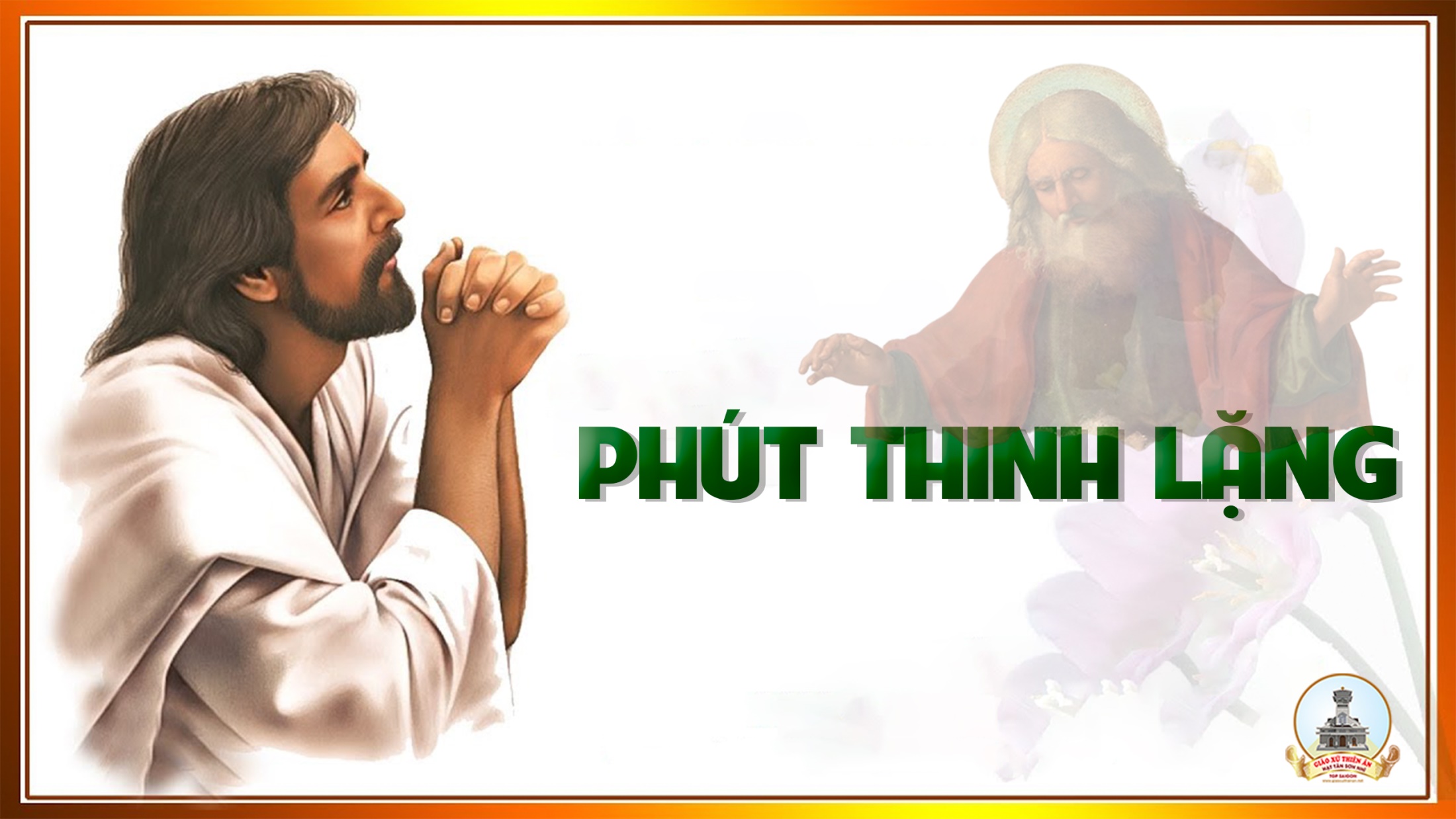 KINH TIN KÍNH
Tôi tin kính một Thiên Chúa là Cha toàn năng, Đấng tạo thành trời đất, muôn vật hữu hình và vô hình.
Tôi tin kính một Chúa Giêsu Kitô, Con Một Thiên Chúa, Sinh bởi Đức Chúa Cha từ trước muôn đời.
Người là Thiên Chúa bởi Thiên Chúa, Ánh Sáng bởi Ánh Sáng, Thiên Chúa thật bởi Thiên Chúa thật,
được sinh ra mà không phải được tạo thành, đồng bản thể với Đức Chúa Cha: nhờ Người mà muôn vật được tạo thành.
Vì loài người chúng ta và để cứu độ chúng ta, Người đã từ trời xuống thế.
Bởi phép Đức Chúa Thánh Thần, Người đã nhập thể trong lòng Trinh Nữ Maria, và đã làm người.
Người chịu đóng đinh vào thập giá vì chúng ta, thời quan Phongxiô Philatô; Người chịu khổ hình và mai táng, ngày thứ ba Người sống lại như lời Thánh Kinh.
Người lên trời, ngự bên hữu Đức Chúa Cha, và Người sẽ lại đến trong vinh quang để phán xét kẻ sống và kẻ chết, Nước Người sẽ không bao giờ cùng.
Tôi tin kính Đức Chúa Thánh Thần là Thiên Chúa và là Đấng ban sự sống, Người bởi Đức Chúa Cha và Đức Chúa Con mà ra,
Người được phụng thờ và tôn vinh cùng với Đức Chúa Cha và Đức Chúa Con: Người đã dùng các tiên tri mà phán dạy.
Tôi tin Hội Thánh duy nhất thánh thiện công giáo và tông truyền.
Tôi tuyên xưng có một Phép Rửa để tha tội. Tôi trông đợi kẻ chết sống lại và sự sống đời sau. Amen.
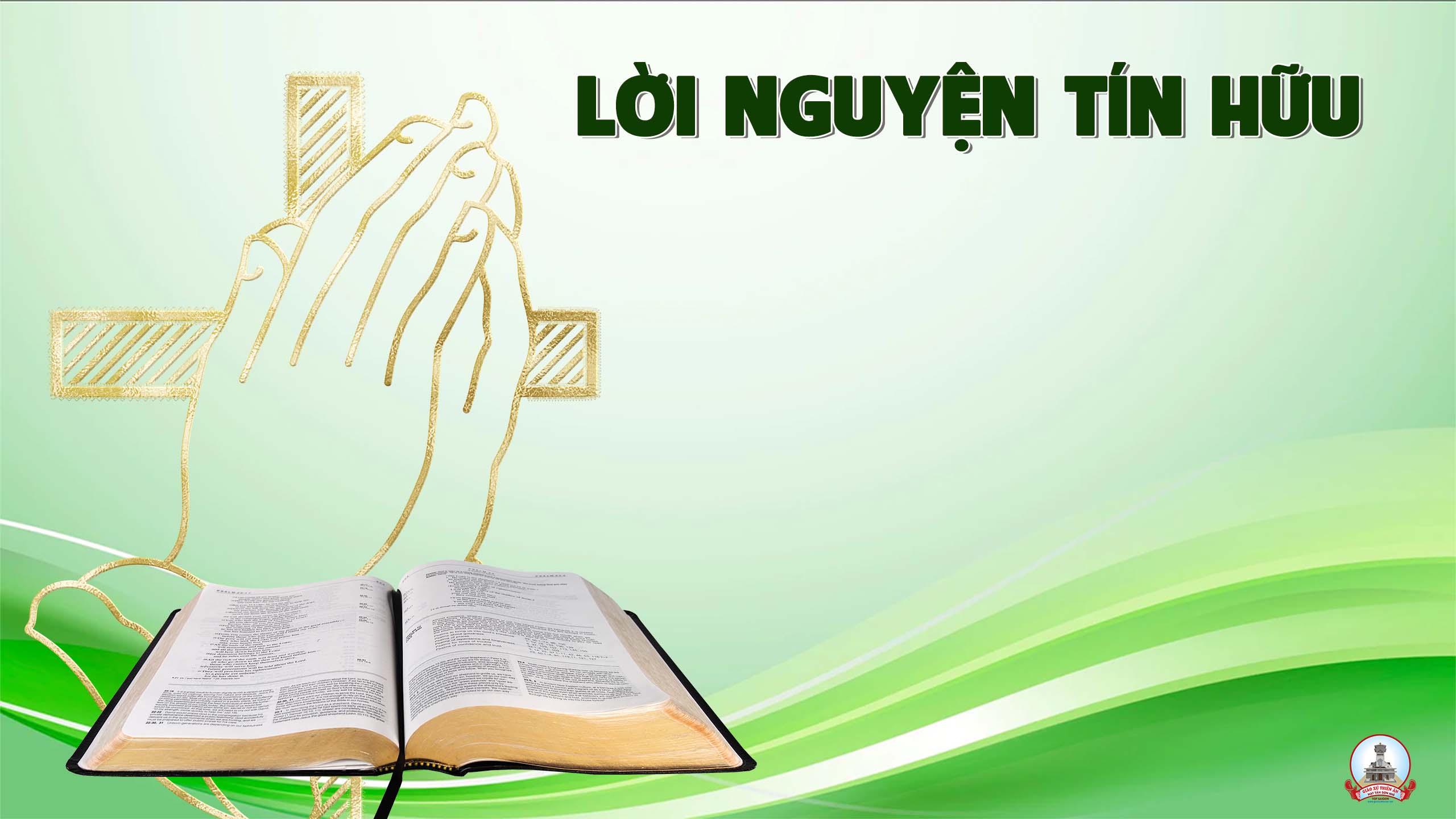 Chúa Nhật XXXI Thường Niên
Năm A
Chúa Giê su đã làm gương về đời sống phục vụ âm thầm trong suốt hành trình rao giảng Tin Mừng, Ngài đã sống hết mình vì con người với một thái độ khiêm nhường, tự hạ, hăng say phục vụ chứ không mong được người khác phục vụ.
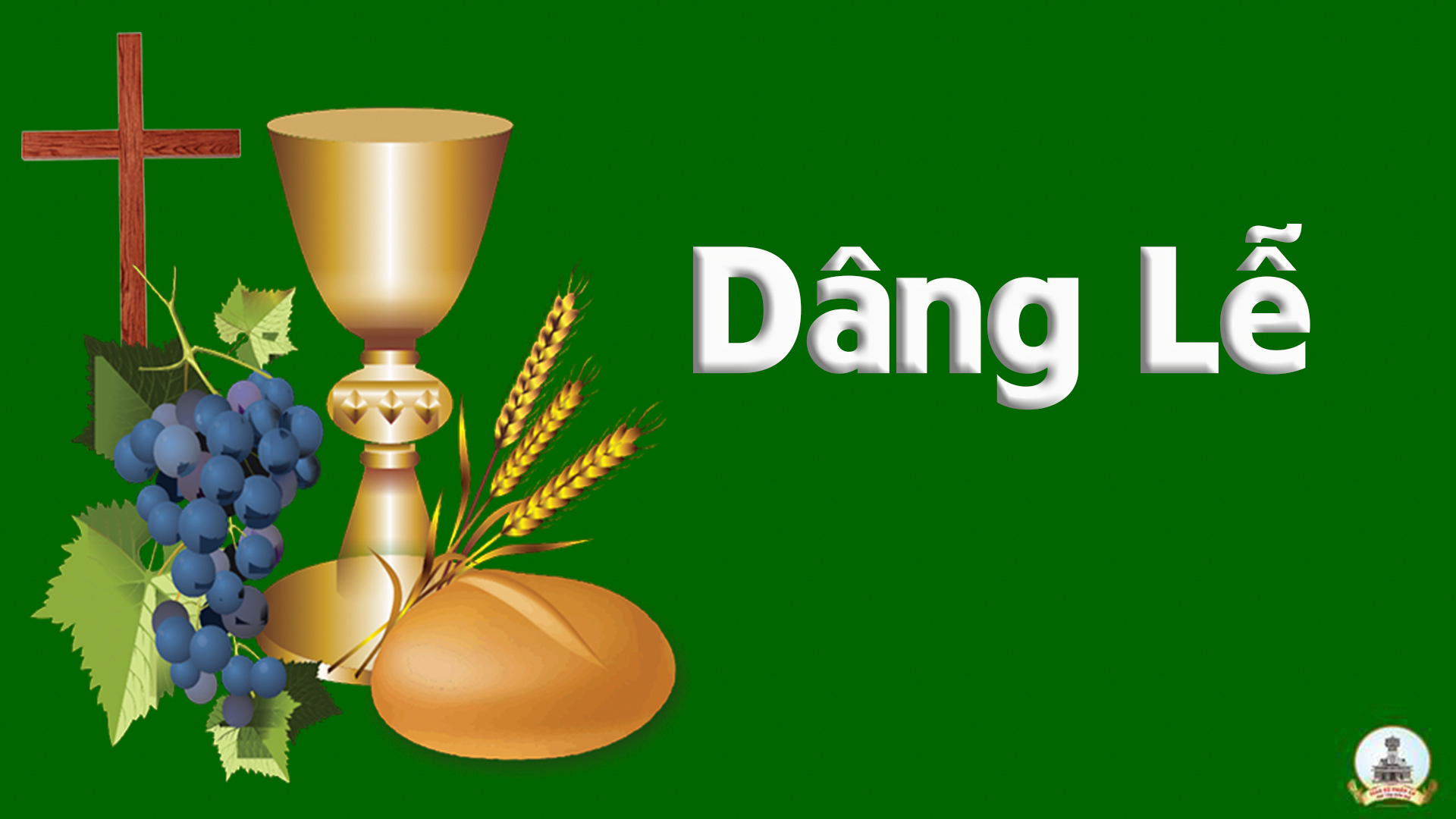 Của Lễ Con Dâng
Nguyễn Duy
Đk: Lời nguyện cầu như hương bay thắm thiết như trời mây. Dâng lên Ngài nguyện ước thắm đầy tuổi thơ dâng trọn từ đây.
Tk1: Từng tấm bánh con dâng để tiến Chúa khoan nhân, chút tình đoàn con bé thơ dâng Ngài từng phút mong chờ.
Đk: Lời nguyện cầu như hương bay thắm thiết như trời mây. Dâng lên Ngài nguyện ước thắm đầy tuổi thơ dâng trọn từ đây.
Tk2: Giọt nước vỡ tan ra là kiếp sống đơn sơ, xin được hoà trong lễ dâng ly rượu nồng thắm ân tình.
Đk: Lời nguyện cầu như hương bay thắm thiết như trời mây. Dâng lên Ngài nguyện ước thắm đầy tuổi thơ dâng trọn từ đây.
Tk3: Nguyện Chúa xuống muôn ân cuộc sống mãi khang an, cho mẹ và cha chúng con suốt đời hạnh phúc dư tràn.
Đk: Lời nguyện cầu như hương bay thắm thiết như trời mây. Dâng lên Ngài nguyện ước thắm đầy tuổi thơ dâng trọn từ đây.
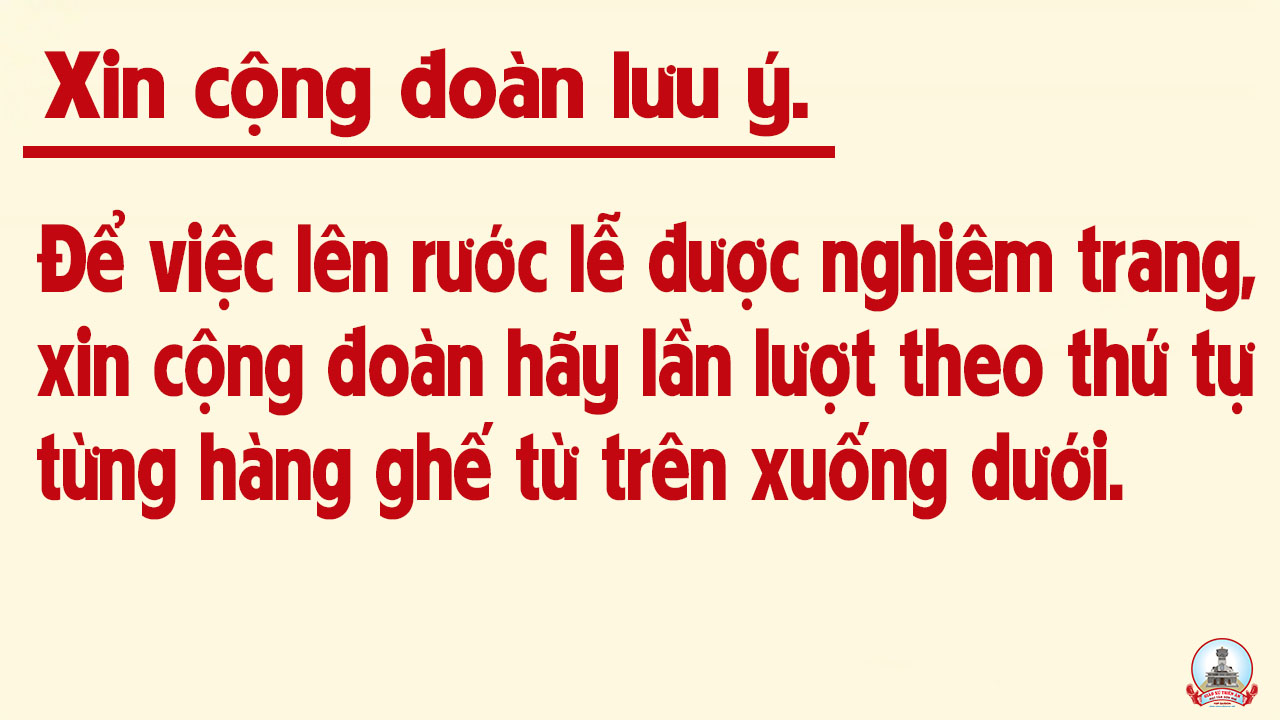 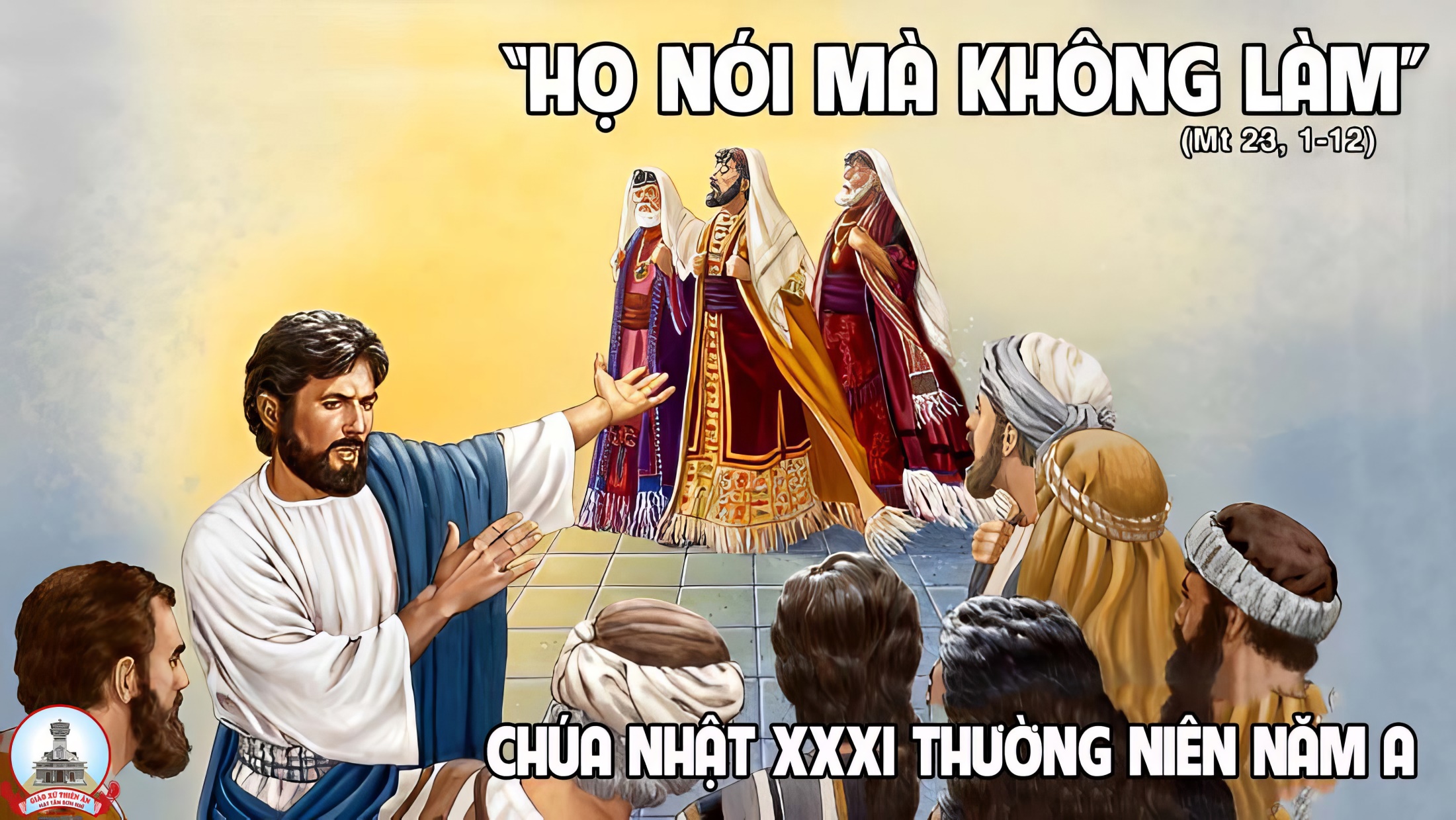 Ca Nguyện Hiệp LễTâm Tình Yêu MếnLm. Thái Nguyên
Tk1: Xin cho con trở nên bé nhỏ để con dễ nghe tiếng Chúa, để con thấy Chúa hiện diện trong hết mọi biến cố đời con. Xin cho con tình yêu thắm nồng để con sống trong niềm hy vọng, biết âm thầm lặng lẽ hy sinh, phụng sự Chúa với lòng trung trinh.
Đk: Con an vui sống khiêm nhường dấn thân, trong hân hoan Chúa chính là lẽ sống con suốt đời. Cho con vui theo bước đường Chúa đi con đường thập giá, dù gian nguy con đâu nề sá chi.
Tk2: Cho con vui vì bao thống khổ để chia sớt cùng với Chúa cảm thông với những đau buồn đang trĩu nặng trong cõi lòng ai. Xin cho con hiệp thông với Ngài bao khốn khó trong đời nhân loại bao u hoài thổn thức khôn vơi để tình yêu sáng đẹp muôn nơi.
Đk: Con an vui sống khiêm nhường dấn thân, trong hân hoan Chúa chính là lẽ sống con suốt đời. Cho con vui theo bước đường Chúa đi con đường thập giá, dù gian nguy con đâu nề sá chi.
Tk3: Cho tim con đừng nên cứng cỏi để con sống đời thanh thoát, để như tiếng hát nhẹ nhàng luôn thắm tình yêu mến hòa chan. Xin cho con được nên vững vàng vượt qua những nẻo đường nguy nàn, biết sẵn sàng nhận lấy đau thương một đời không bao giờ tơ vương.
Đk: Con an vui sống khiêm nhường dấn thân, trong hân hoan Chúa chính là lẽ sống con suốt đời. Cho con vui theo bước đường Chúa đi con đường thập giá, dù gian nguy con đâu nề sá chi.
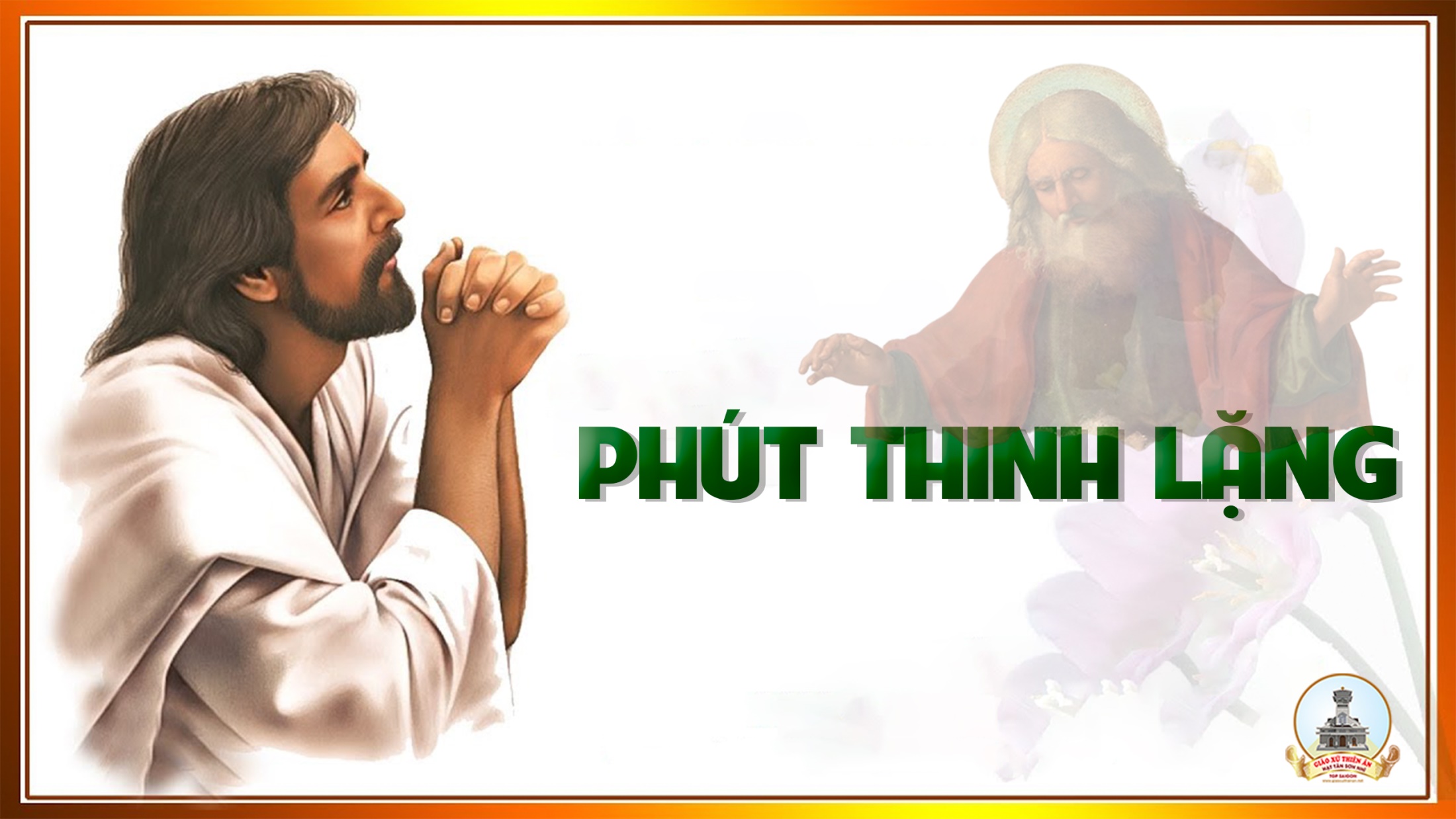 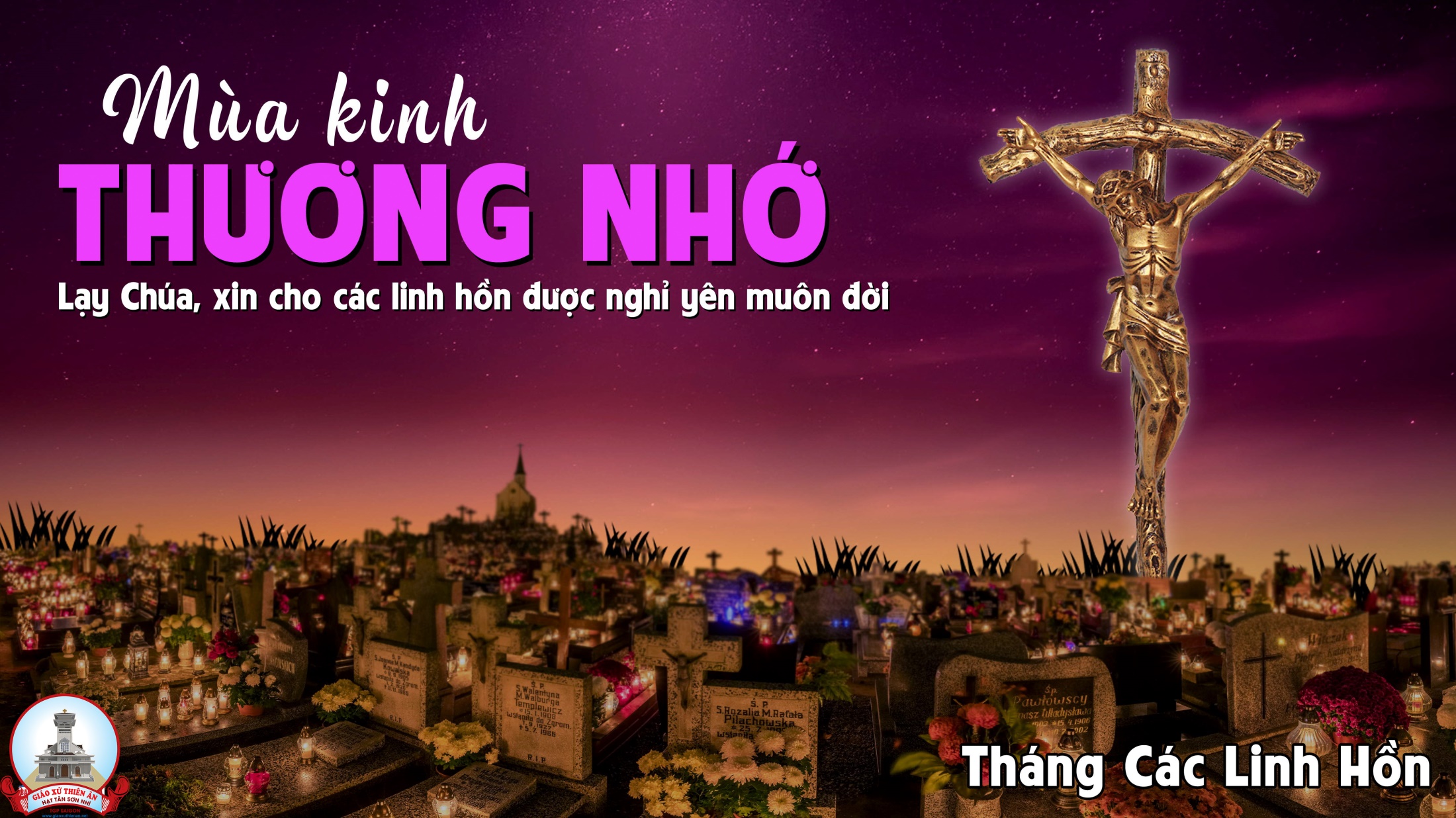 Ca Kết LễTừ Chốn Tối TămKim Long
Đk: Maria, Mẹ ơi! Mẹ đoái nghe lời bao người từ chốn tối tăm vương bao u sầu, vẫn vững tin trông lên kêu cầu.
Tk1: Đây vực sâu thương đau, bao hồn đang khấn cầu Mẹ đến cứu đưa về nơi an vui. Trông vì bao công ân Con Mẹ xưa giáng trần, chịu chết để xóa tội cho muôn dân.
Đk: Maria, Mẹ ơi! Mẹ đoái nghe lời bao người từ chốn tối tăm vương bao u sầu, vẫn vững tin trông lên kêu cầu.
Tk2: Cam chịu bao thương đau mong đền muôn lỗi lầm để Chúa dẫn đưa về nơi thiên cung. Nhưng nguyện xin Trinh Vương mau dủ thương chuyển cầu để Chúa rút bớt thời gian thương đau.
Đk: Maria, Mẹ ơi! Mẹ đoái nghe lời bao người từ chốn tối tăm vương bao u sầu, vẫn vững tin trông lên kêu cầu.
Tk3: Bao người xưa chung vui, nay còn ai đoái hoài, tình nghĩa thế gian tựa cơn mây bay. Thân phận nay cô đơn chỉ còn trông có Mẹ, Mẹ đến cứu vớt hồn bao đau thương.
Đk: Maria, Mẹ ơi! Mẹ đoái nghe lời bao người từ chốn tối tăm vương bao u sầu, vẫn vững tin trông lên kêu cầu.
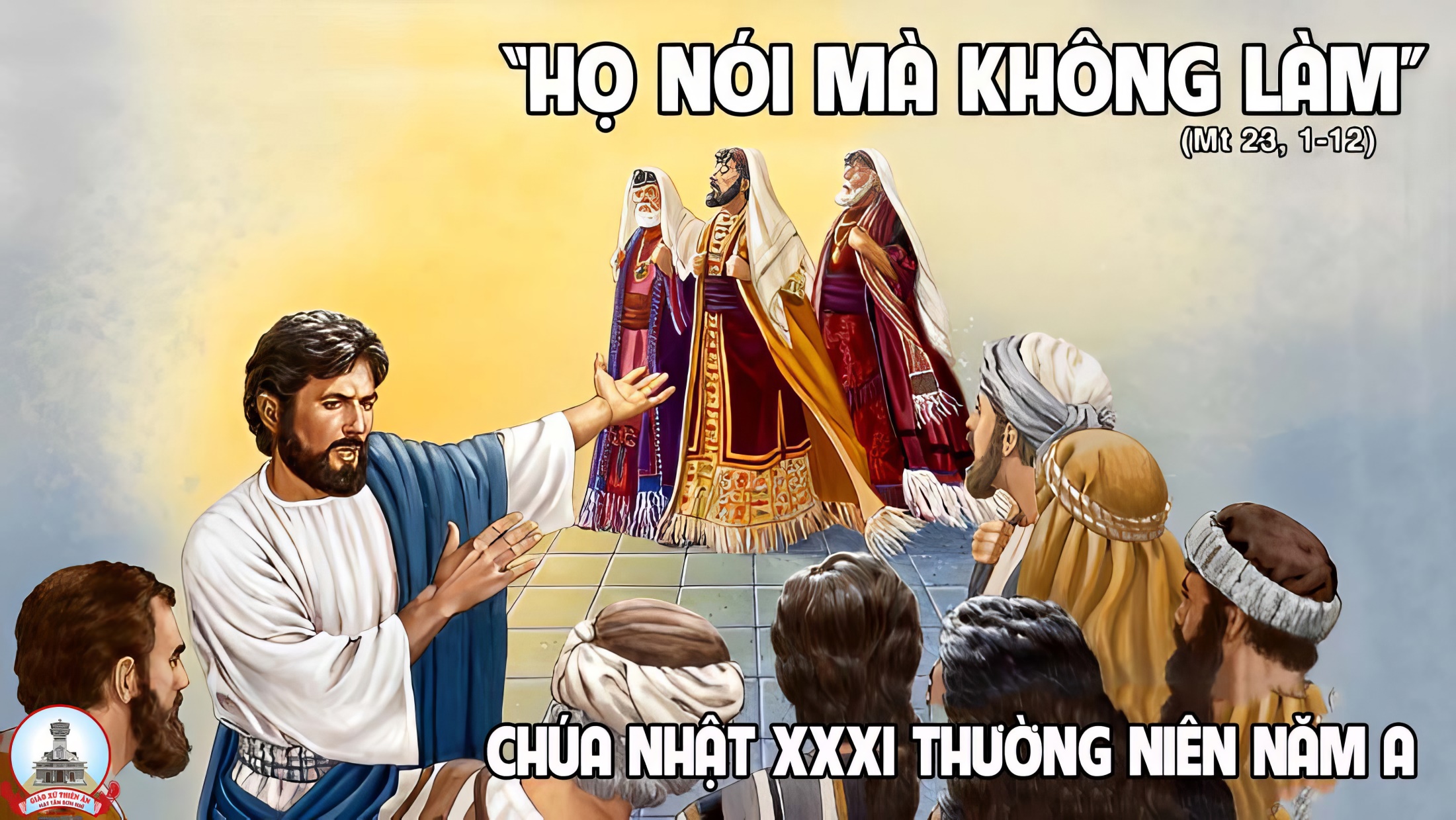